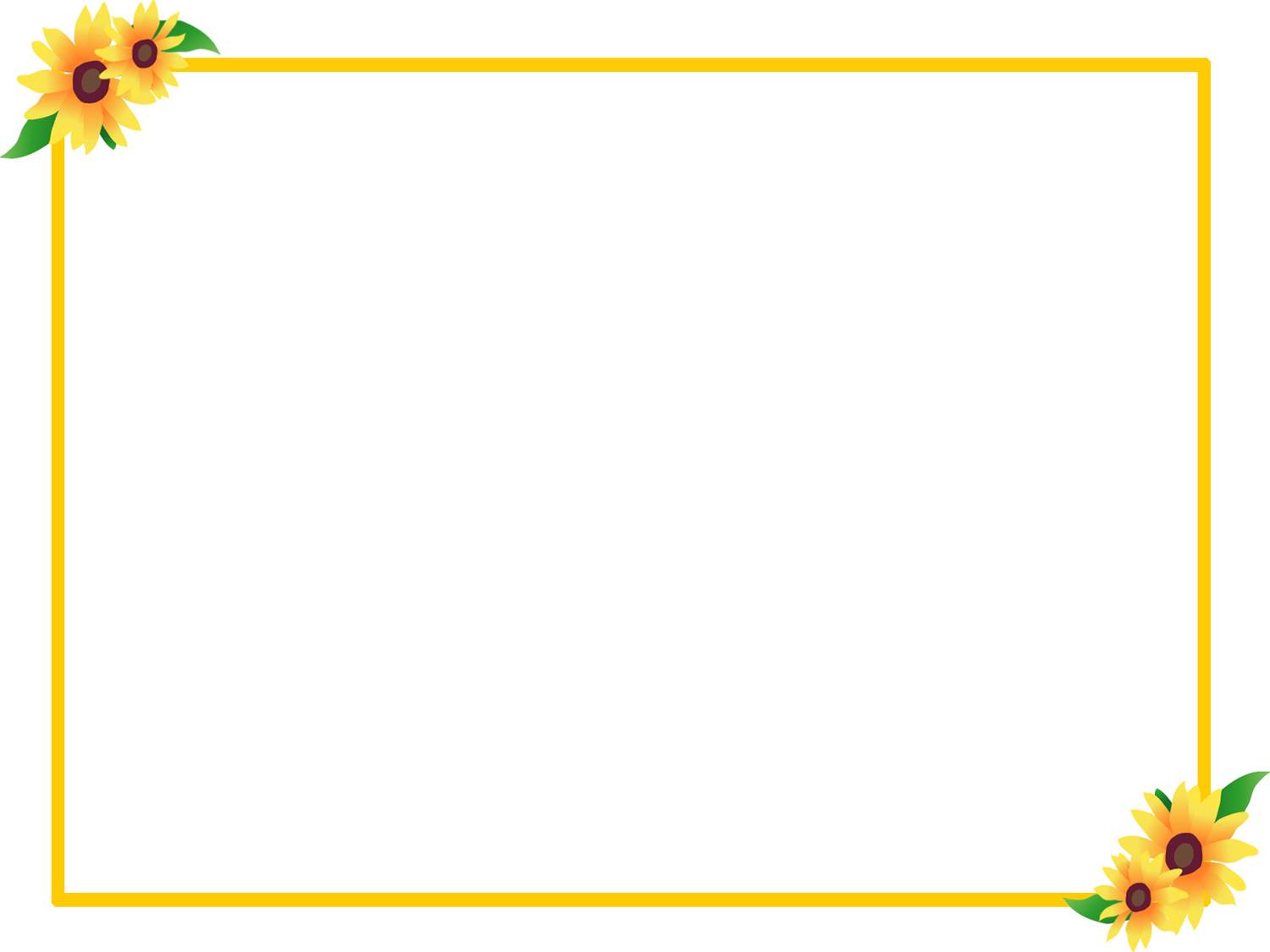 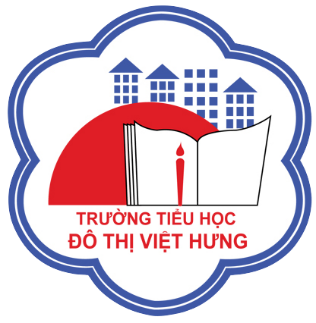 ỦY BAN NHÂN DÂN QUẬN LONG BIÊN
TRƯỜNG TIỂU HỌC ĐÔ THỊ VIỆT HƯNG
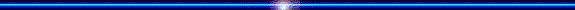 BÀI GIẢNG ĐIỆN TỬ
KHỐI 3
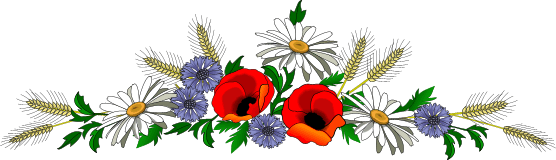 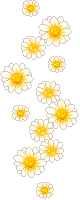 MÔN: TOÁN
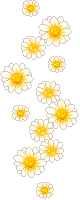 Tuần 1
Bài 3: Ôn tập về hình học và đo lường
Ấn để đến trang sách
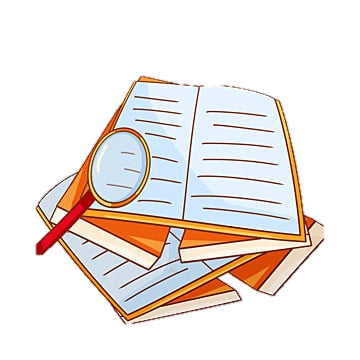 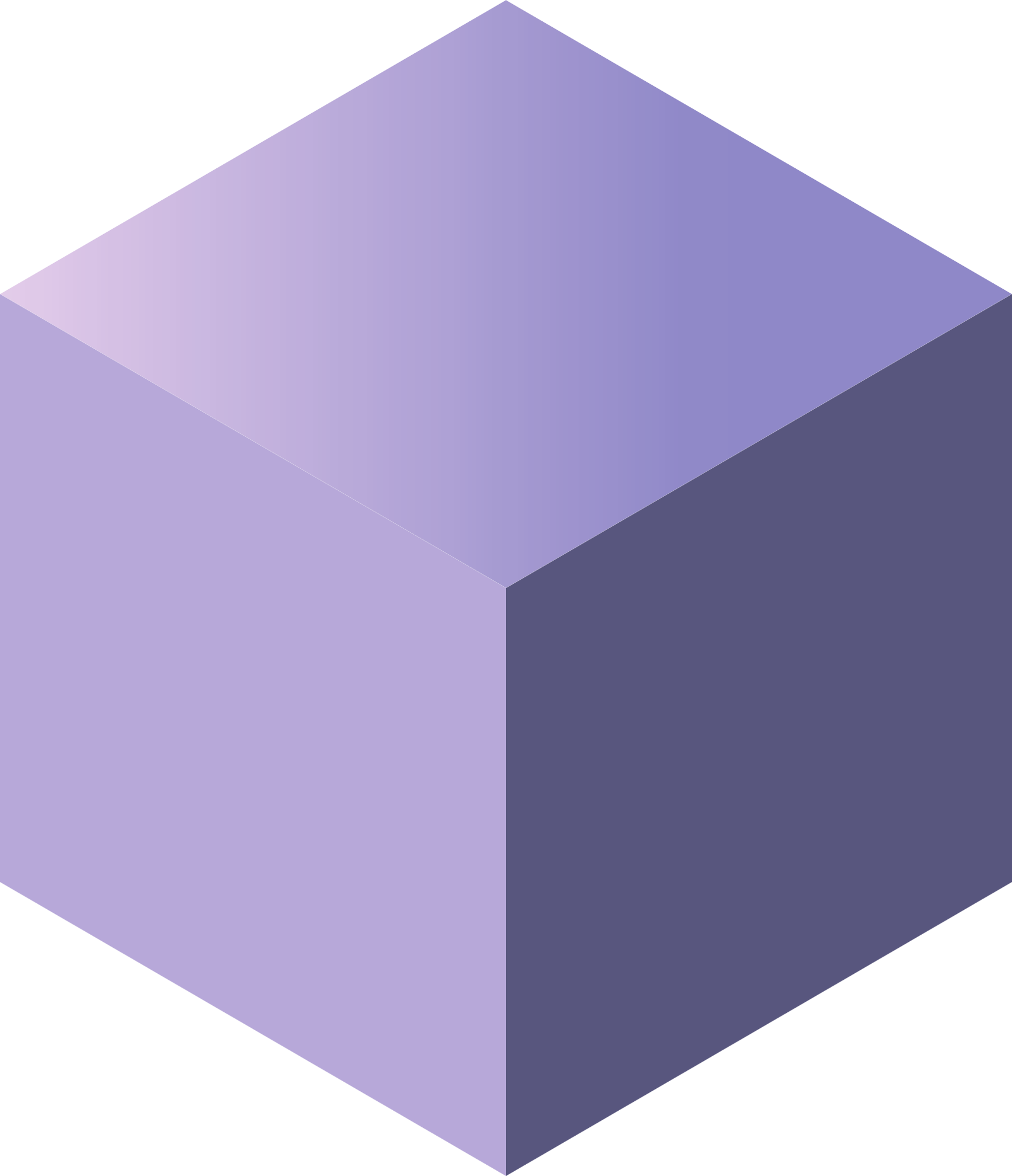 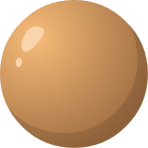 Hãy nêu tên các hình khối sau?
Khối cầu
Khối lập phương
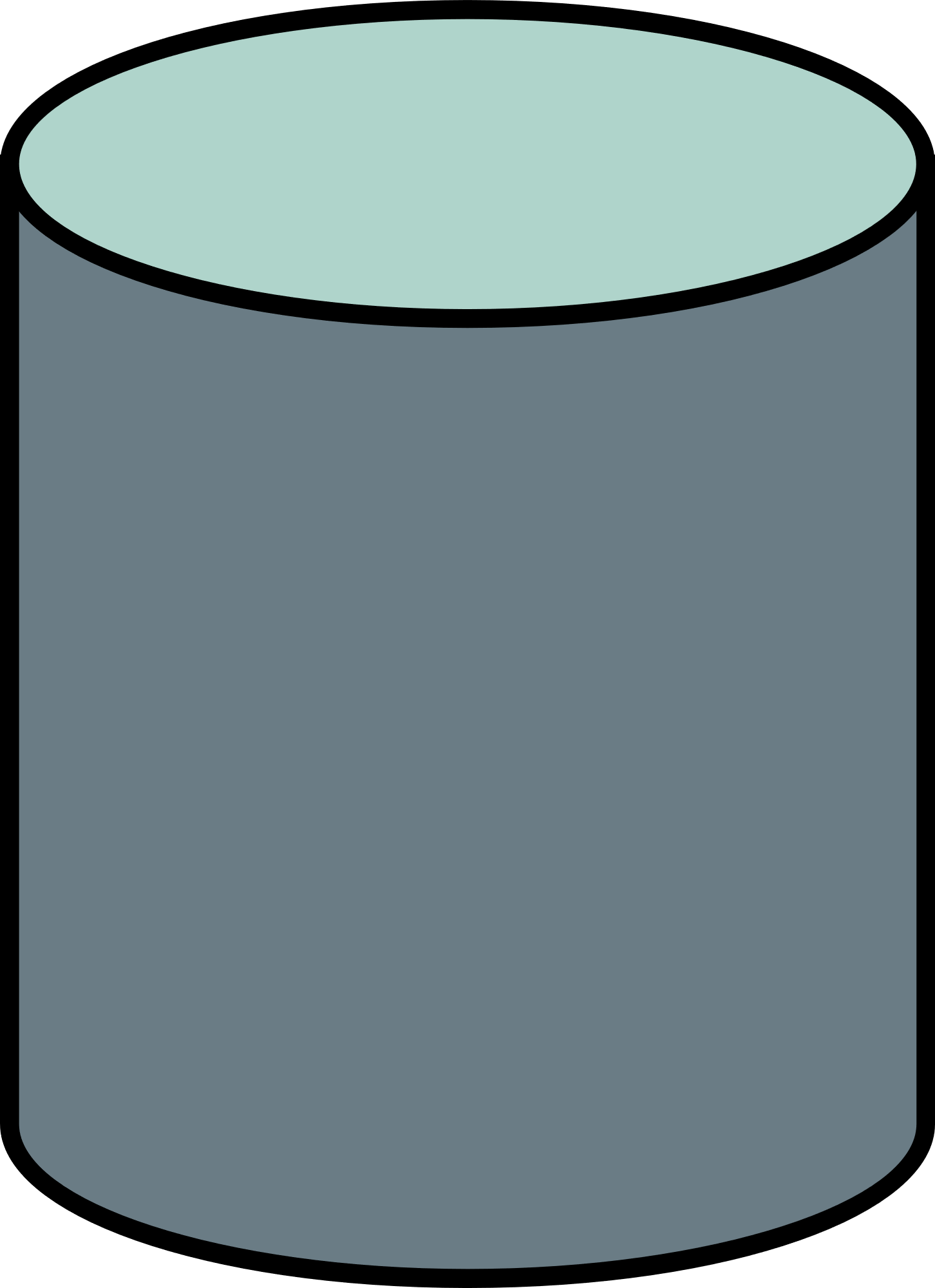 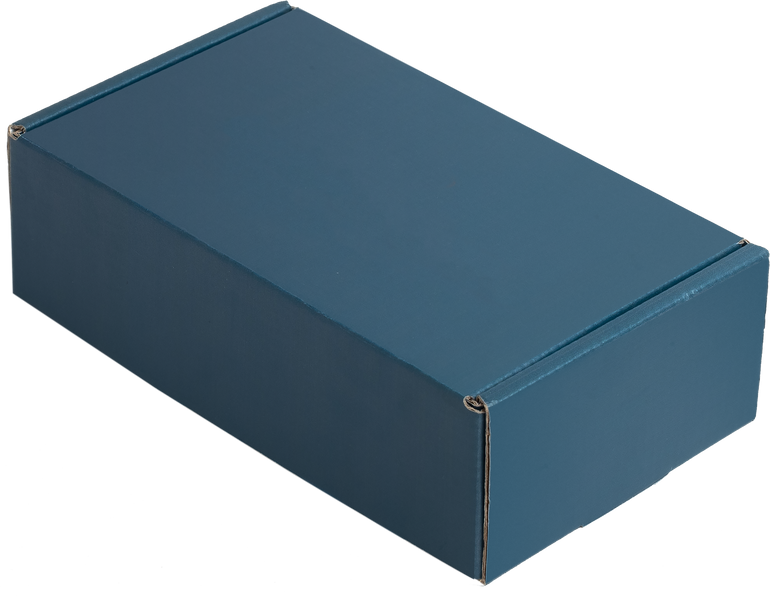 Khối hộp chữ nhật
Khối trụ
Ấn để đến trang sách
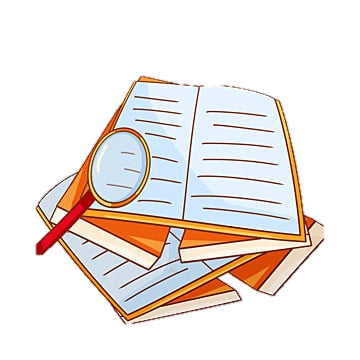 Em hãy chỉ ra các đồ vật có dạng khối lập phương, khối hộp chữ nhật, khối trụ và khối cầu?
01
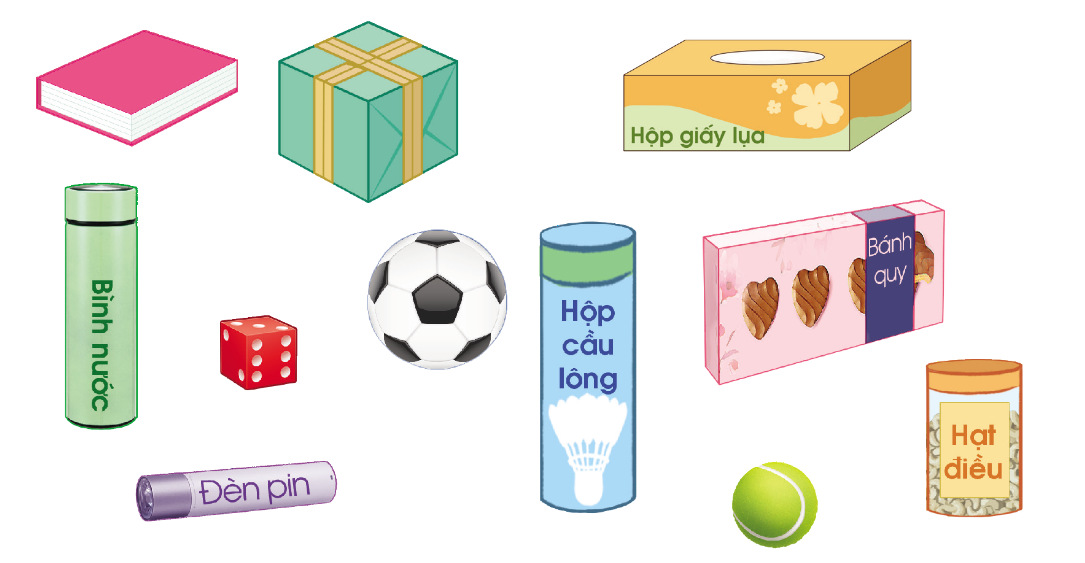 01
02
Đo rồi đọc tên đoạn thẳng dài nhất trong các đoạn thẳng sau
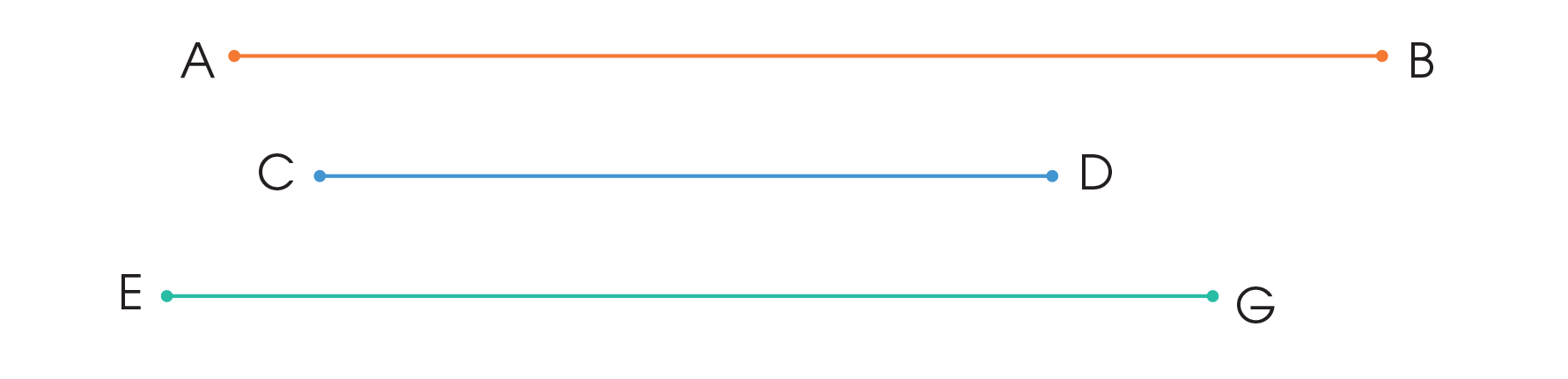 Đoạn thẳng AB dài nhất
Vẽ đoạn thẳng MN dài 1 dm?
03
Quay kim đồng hồ để đồng hồ chỉ đúng
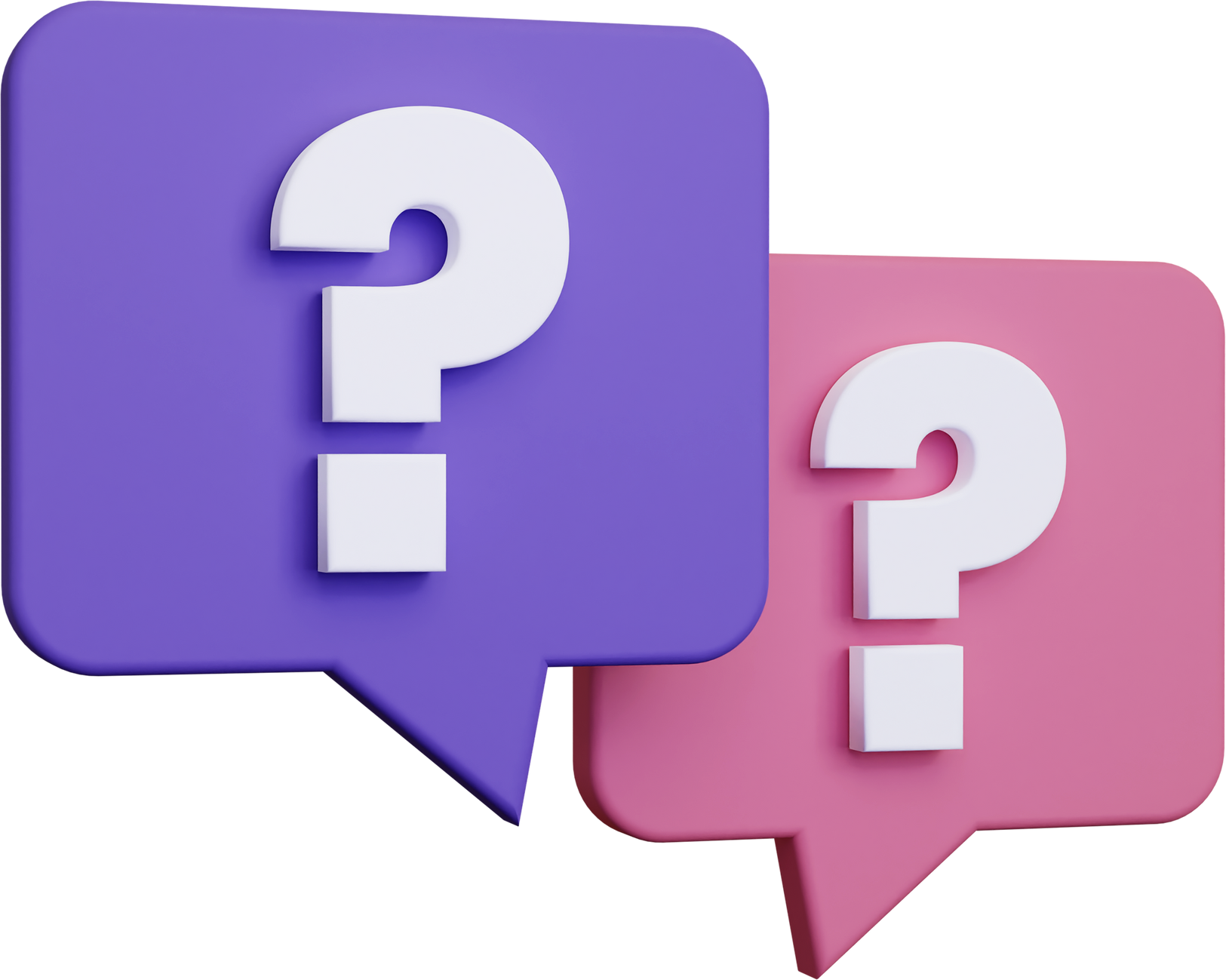 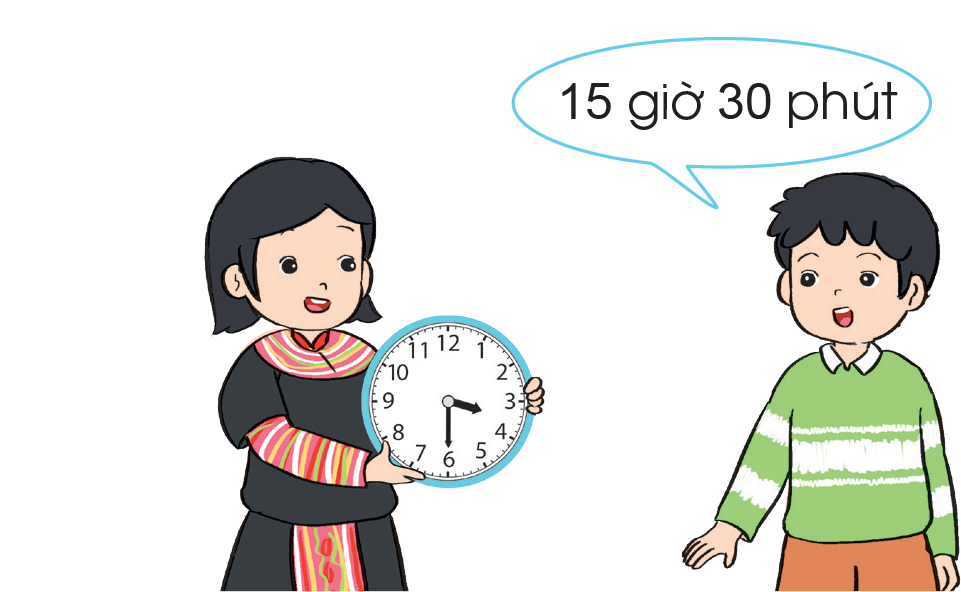 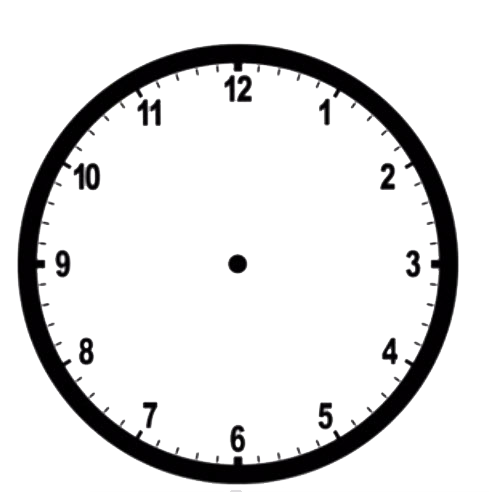 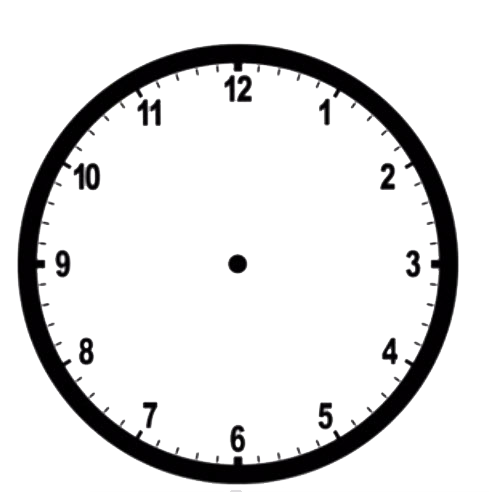 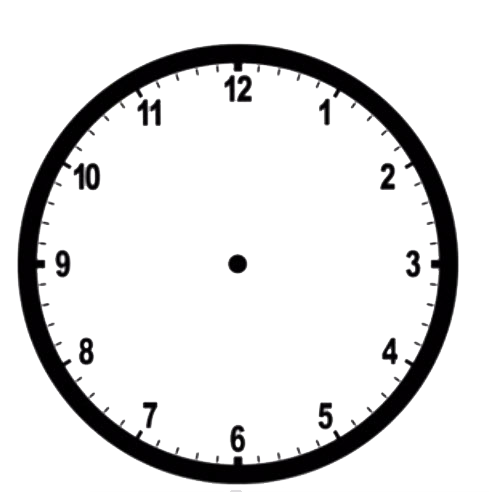 03
Quay kim đồng hồ để đồng hồ chỉ đúng
1 giờ rưỡi
7 giờ
12 giờ 15 phút
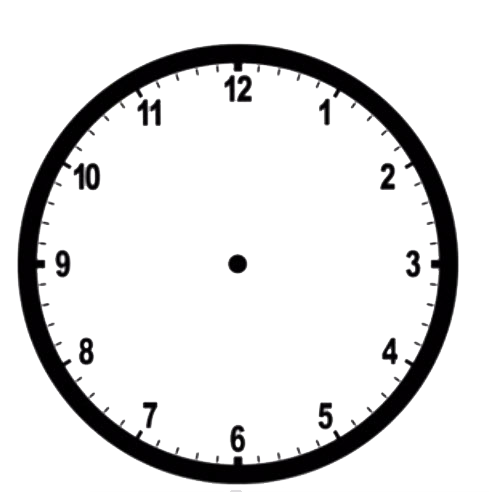 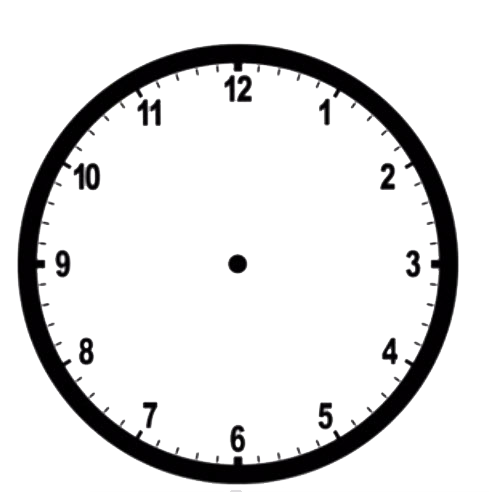 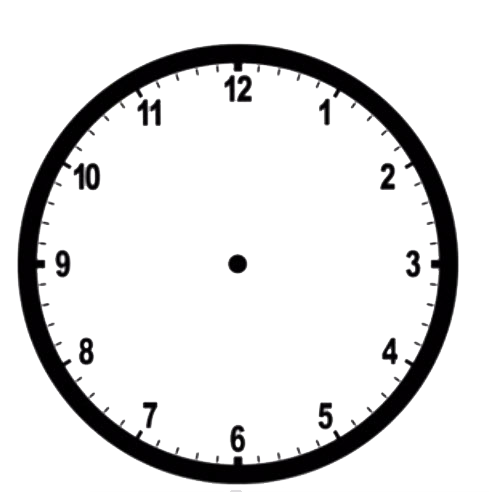 03
Quay kim đồng hồ để đồng hồ chỉ đúng
22 giờ
14 giờ 30 phút
16 giờ 15 phút
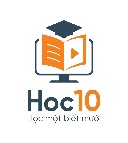 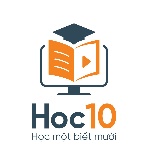 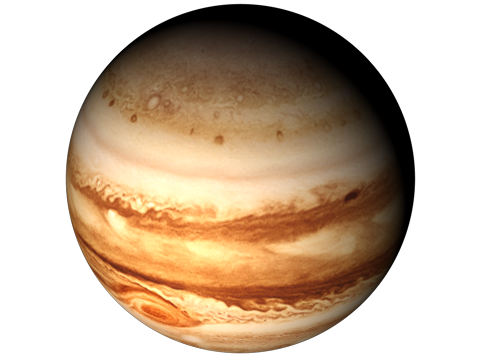 DU HÀNH VŨ TRỤ
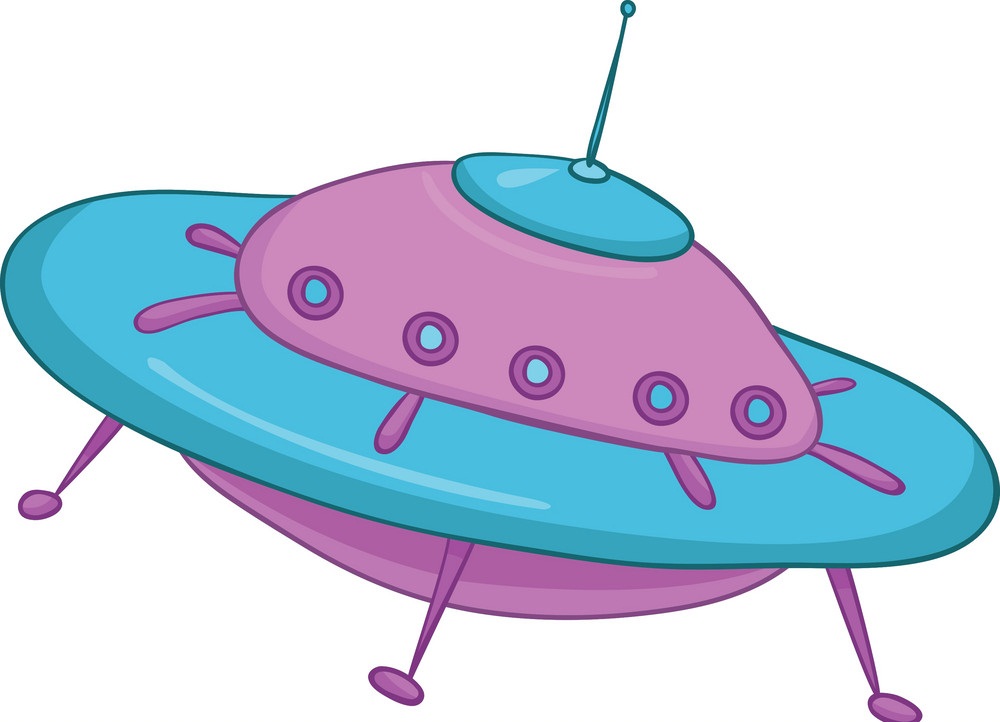 BẮT ĐẦU
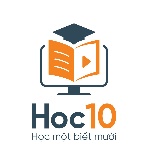 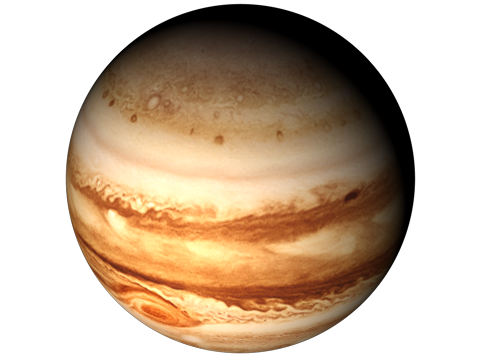 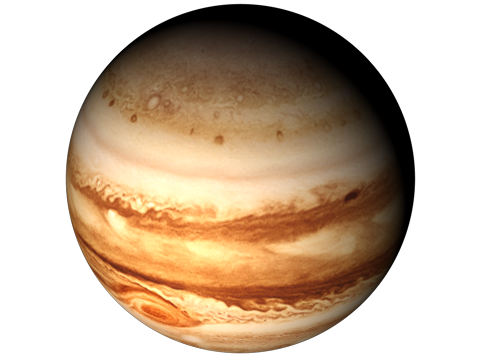 Sao Hỏa
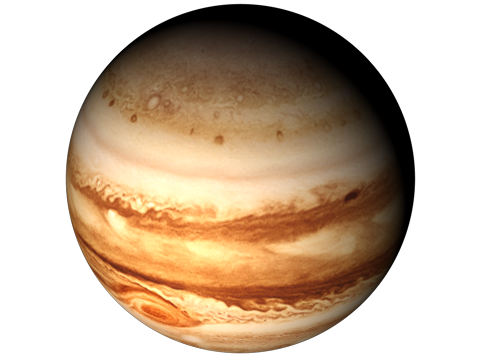 Sao Mộc
Sao Kim
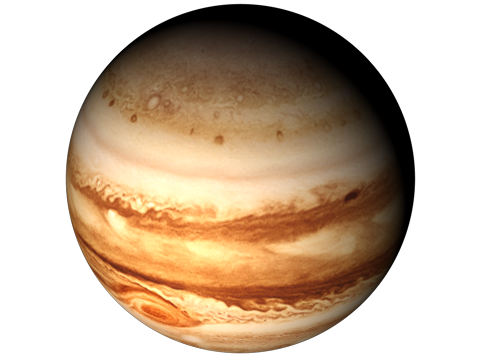 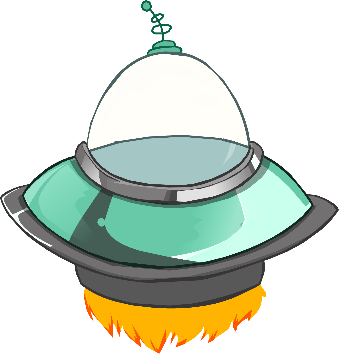 Sao Thủy
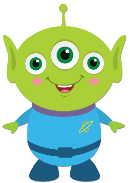 [Speaker Notes: Hướng dẫn: GV click vào Du thuyền để di chuyển đến hành tinh>>> chọn vào hành tinh để xuất hiện câu hỏi.
Lặp lại các bước trên để đến câu hỏi tiếp theo]
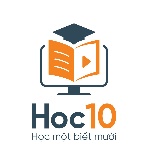 Đồ vật dưới đây có dạng khối gì?
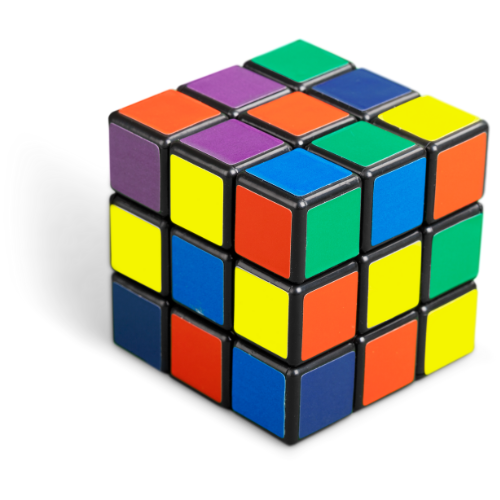 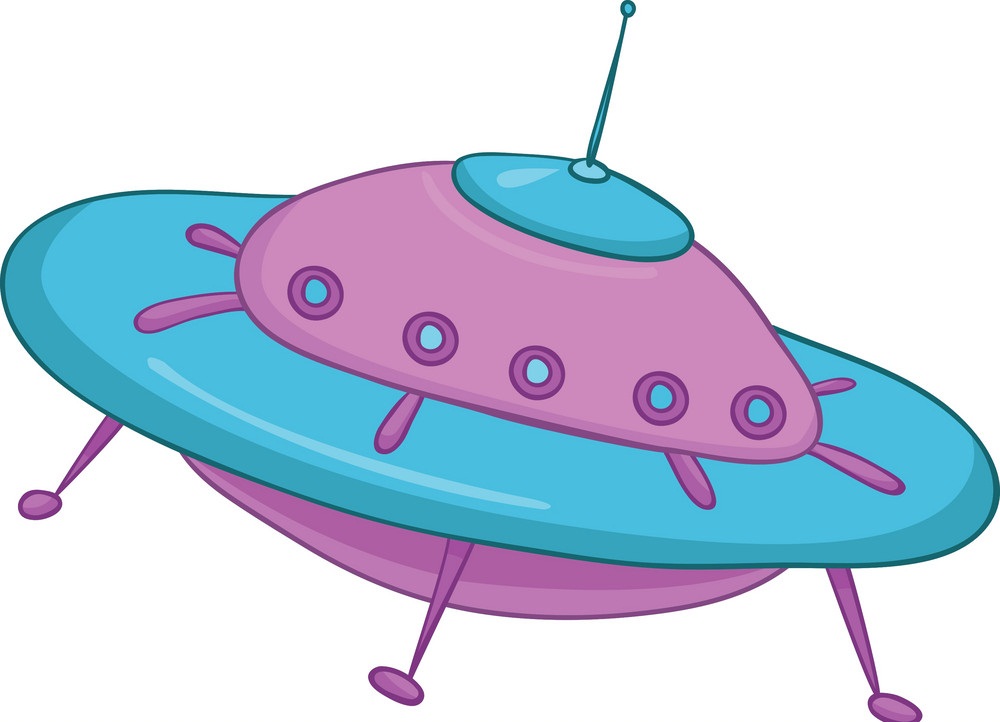 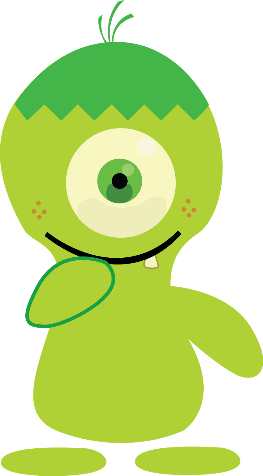 B. Khối hộp chữ nhật
A. Khối lập phương
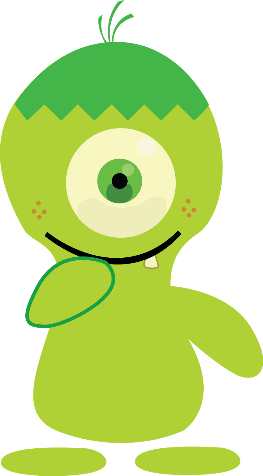 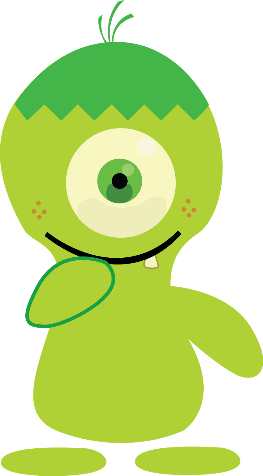 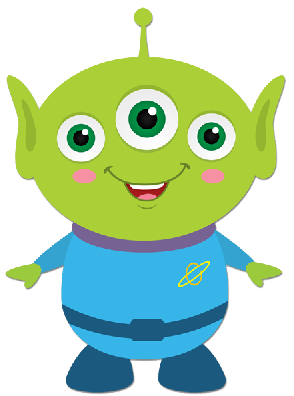 C. Khối trụ
D. Khối cầu
[Speaker Notes: Hướng dẫn: GV click vào du thuyền để về màn hình chính.]
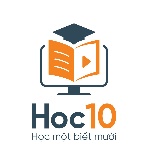 Đồ vật dưới đây có dạng khối gì?
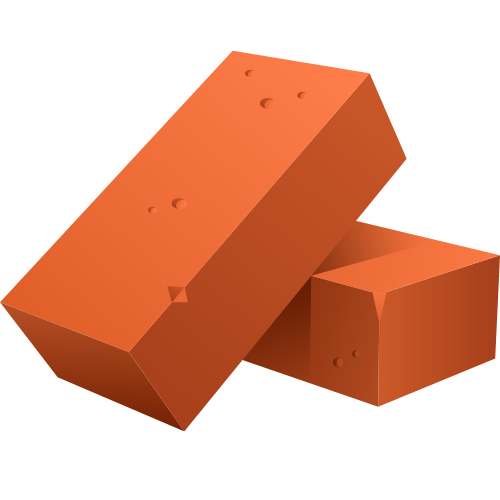 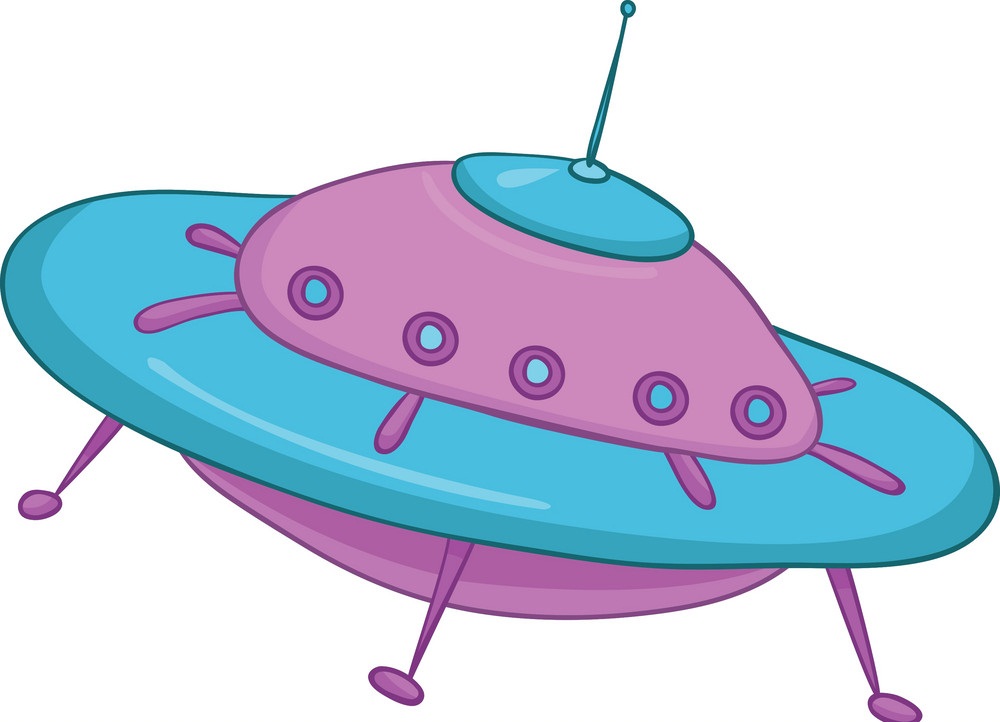 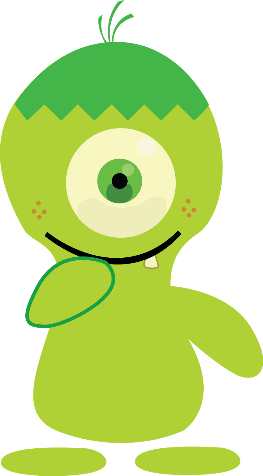 A. Khối lập phương
B. Khối hộp chữ nhật
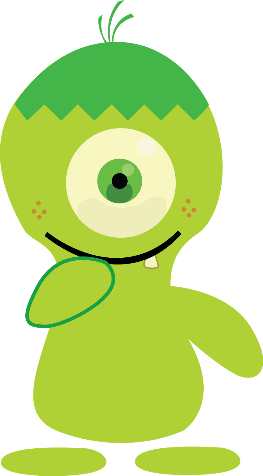 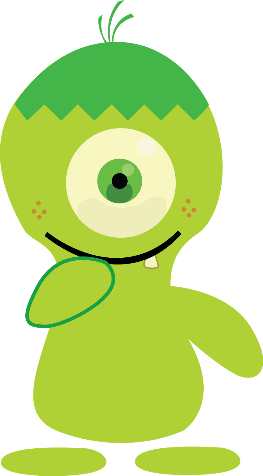 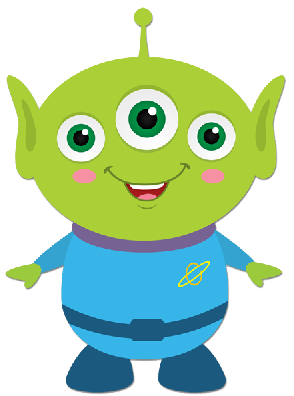 C. Khối trụ
D. Khối cầu
[Speaker Notes: Hướng dẫn: GV click vào du thuyền để về màn hình chính.]
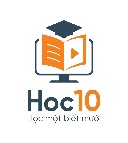 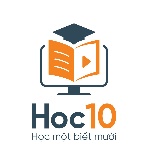 Đồ vật dưới đây có dạng khối gì?
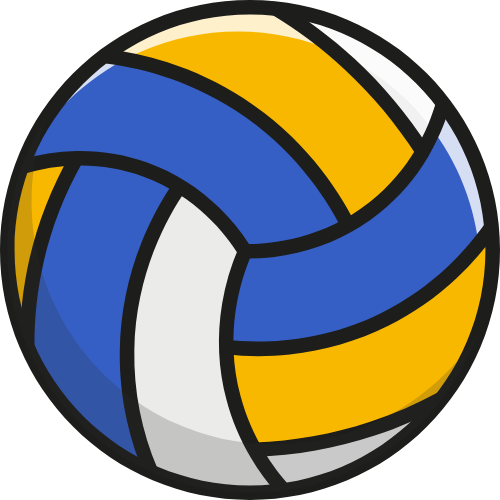 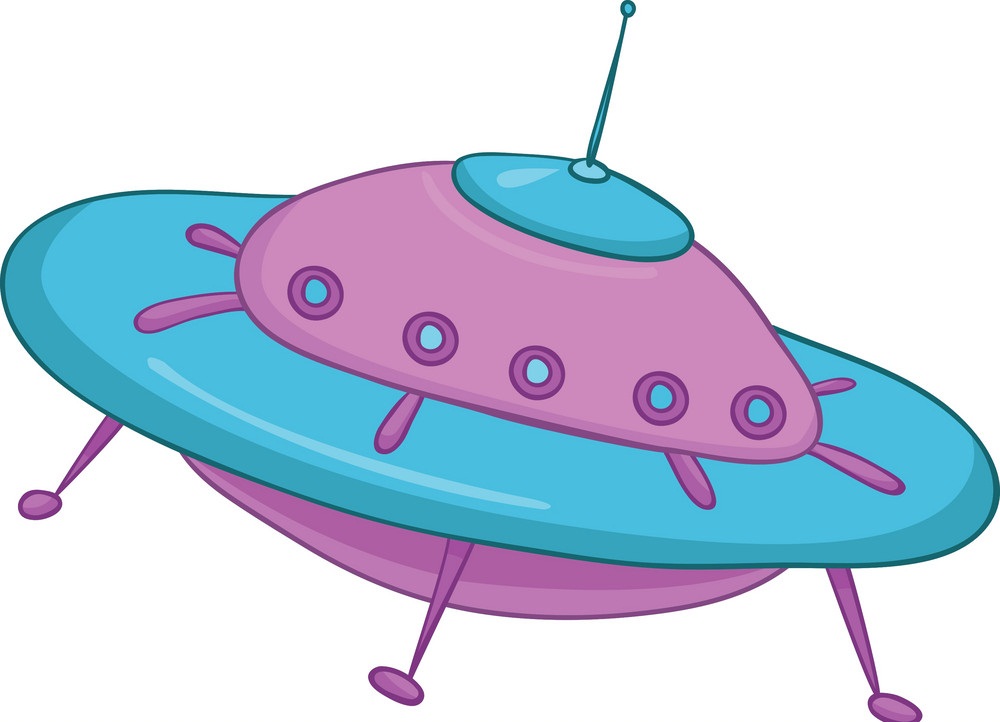 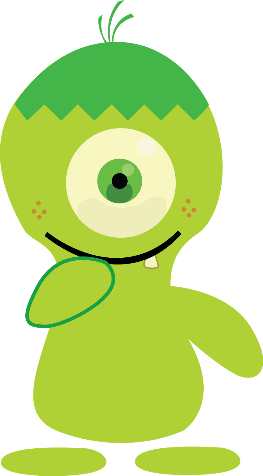 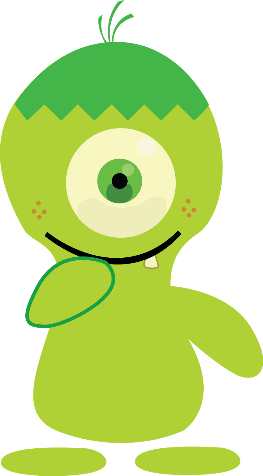 B. Khối hộp chữ nhật
A. Khối lập phương
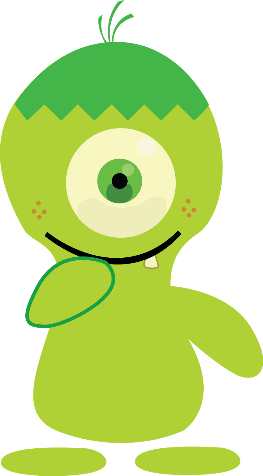 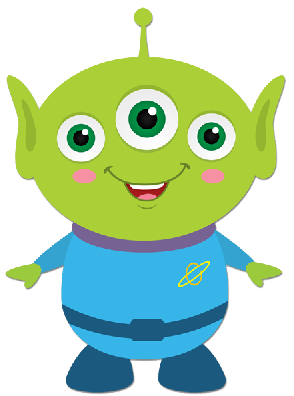 C. Khối trụ
D. Khối cầu
[Speaker Notes: Hướng dẫn: GV click vào du thuyền để về màn hình chính.]
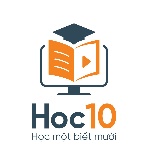 Đồ vật dưới đây có dạng khối gì?
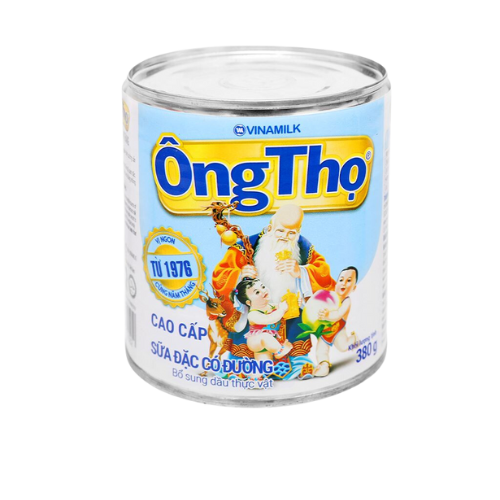 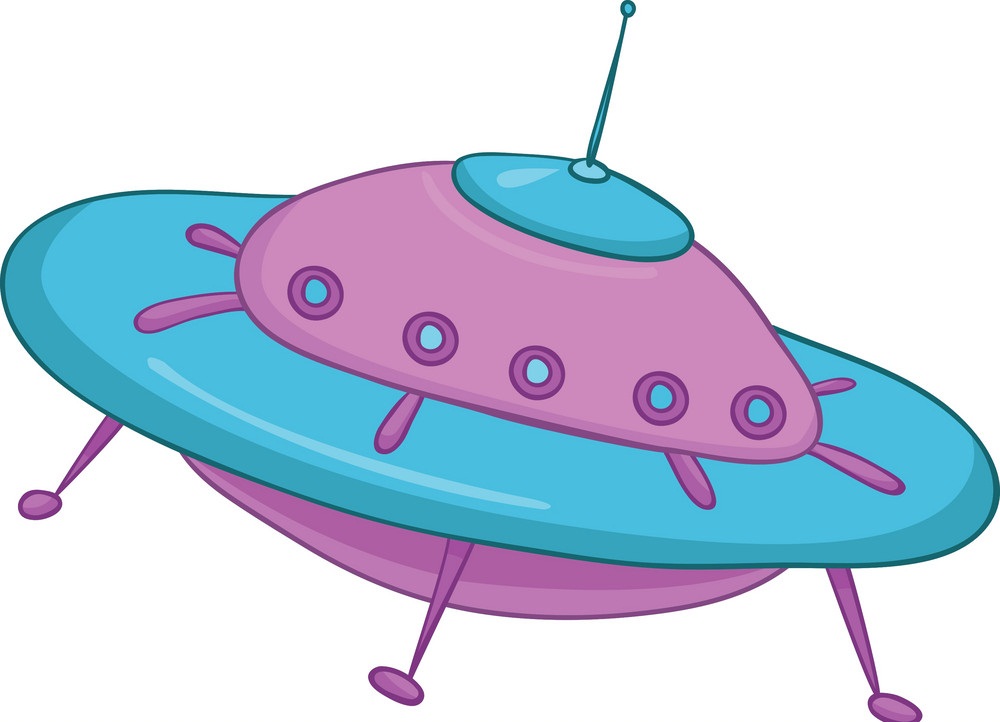 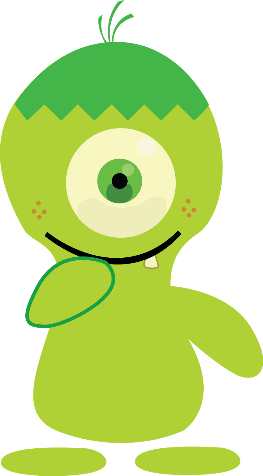 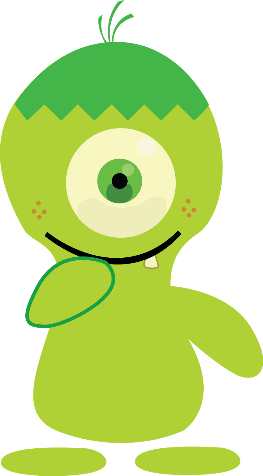 B. Khối hộp chữ nhật
A. Khối lập phương
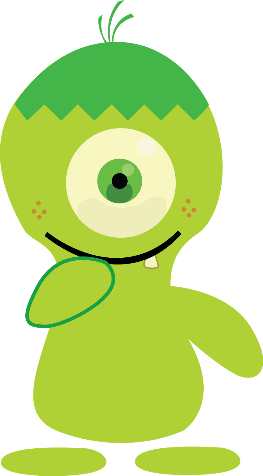 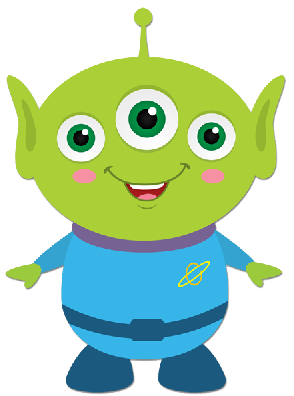 D. Khối cầu
C. Khối trụ
[Speaker Notes: Hướng dẫn: GV click vào du thuyền để về màn hình chính.]
Chào mừng bạn đã đến với hành tinh của chúng mình.
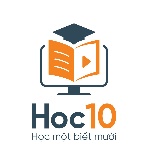 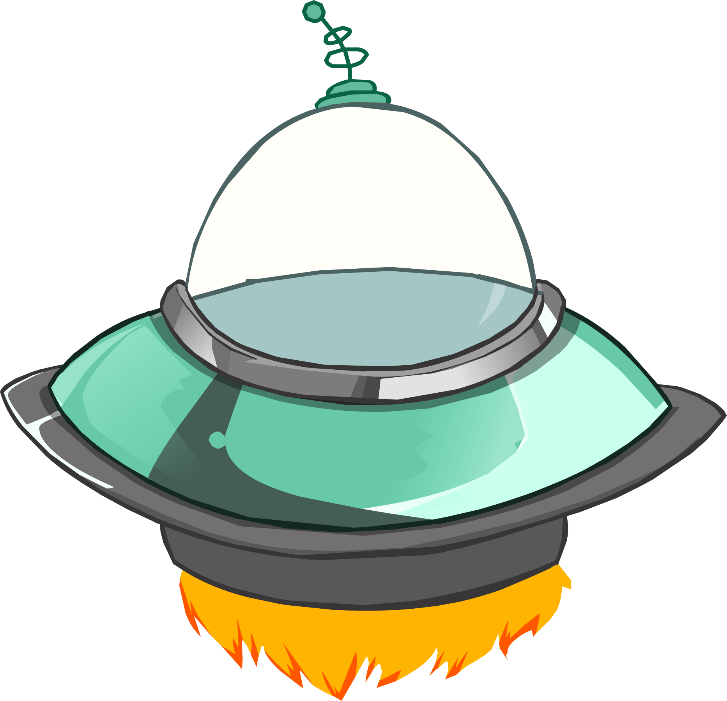 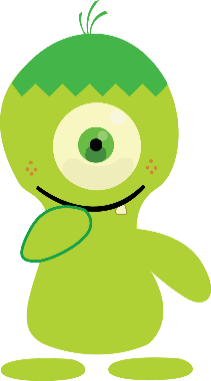 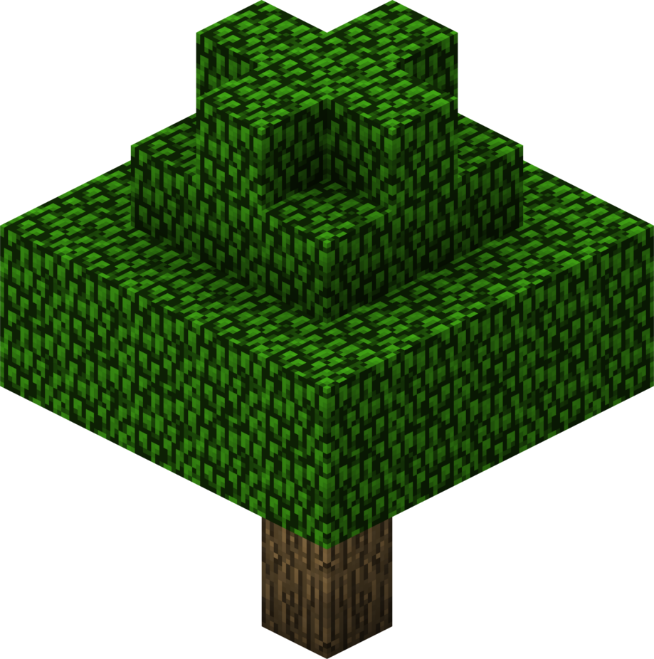 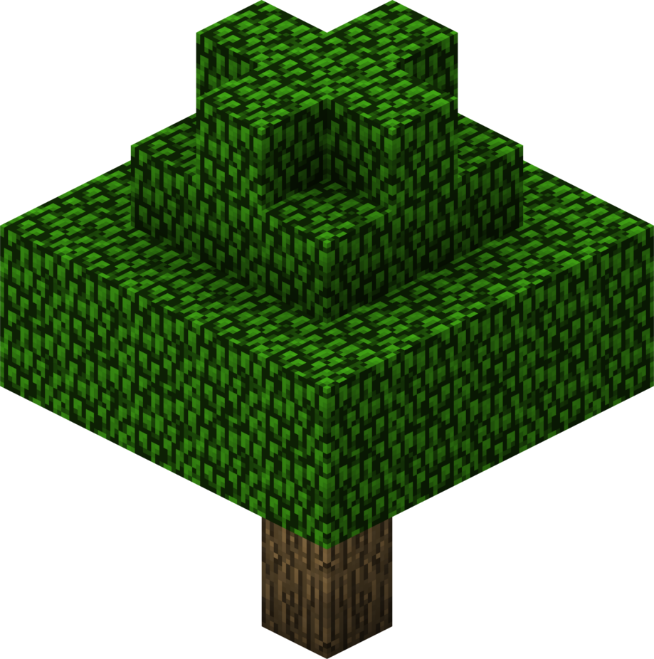 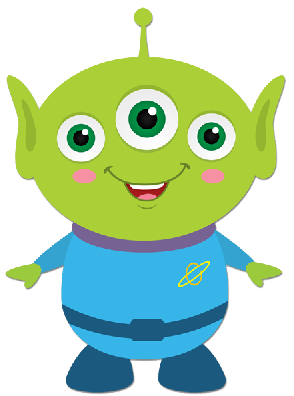 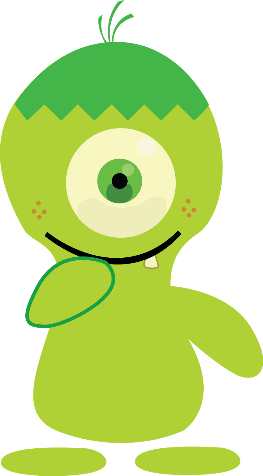